بابةتى بينين
قؤناغى ضوارةم
بةشى زمانى كوردى/بةيانييان 
م.خةلآت
وانةى بينين بؤ؟ لة ثيَناوى ضى؟
هةنطاوى يةكةمى ثةروةردةى كرداريية.
تيَبينى كردن و سةرنجدانة.
ئامادةكاريي و دلَنيايية.
لةثيَناو ضةسثاندنى زانراوةكان
لةثيَناو مةيدانى بوونى ثيشةى فيَركارى.
تاكو ئامادةى وانبيَذى بين.
ثةروةردةى كرداريى و كردارى ثةروةردة
كردارى ثةروةردة
كردارى ثةروةردة
ثةروةردةى كرداريي
ثةروةردةى كرداريي
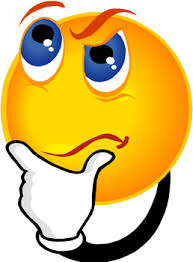 ثيَناسةى ثةروةردةى كرداريى
ثةروةردةى كرداريى يةكيَكة لة توخمة بنةرِةتي و بةشداربووةكان لةثرؤسةى ثيَطةياندن و ئامادةكردنى مامؤستايان تاكو بةباشى رابهيَنريَن و رِيَز لةثيشةكةى خؤيان بطرن.
ثةروةردةى كرداريى لايةني جيَبةجيَكاريية لة ثةروةردةو ثيَطةياندنى مامؤستايان و ئامادةكردنييان بؤ ئةو ضالاكييانةى لةناوثؤلدا ئةنجام دةدريَت
ثةروةردةى كرداريى يةكيًكة لةبوارةكانى رِاهيَنانى مامؤستاو ئامادةكردنى بؤ مةيدانى جيَبةجيَكارى.
كةواتة: ثةروةردةى كرداريى يةكيَكة لة ثيَداويستيية سةرةكيى و لةثيَشينةكانى ضوونة نيَو كردارى ثةروةردةوة، كة بينين هةنطاوى يةكةمييةتى.
قؤناغةكانى ثةروةردةى كردارى
الممارسة
المشاركة
المشاهدة
يةكةم/ بينين (المشاهدة): 
هةبوونى ئامانجيَكى رِؤشن و ديار.
بةرنامةرِيَذى ثيَش وةختة.
ضاوديَريكردن.
بةدواداضوون. 
دووةم/ بةشداريكردن (المشاركة):  قؤناغى طواستنةوة لةنيَوان ثةروةردةى كرداريى و كردارى ثةروةرد
سيَيةم/ ثيادةكردن (الممارسة): 
ئةطةر لةو دوو قؤناغةى ثيَشةوةدا قوتابى رِاهيَنراو سةركةوتوو بيَت، ئةو لةم قؤناغةدا مامؤستايةكى سةركةوتوو دةردةضيَت
ئامانجةكانى ثةروةردةي كرداريى
رِةخساندنى هةلى رِاستةو خؤ بؤ قوتابييانى رِاهيَنراو بؤ ضةسثاندنى هةموو ئةوانةى سةبارةت بة كردارى وانةبيَذى فيَرى بوونة.
يارمةتيدانى قوتابى رِاهيَنراو ئاشناكردنى بة رِيَطاكانى وانة وتنةوةو شيَوازةكانى لةرِيَى بينينى مامؤستايانى هاوكارةوة.
كةلَك وةرطرتن لة ئةزموون و داهيَنانى نويَى مامؤستايان و ئاويَتةكردنى بة زانراوةكانى سةبارةت بة ثيشةى وانةبيَذى.
قؤناغى طواستنةوةى قوتابيى لة زانينةوة بؤ ثيَرِةويكردن.
شكاندنى تةمى ترس و بةربةستةكانى بةردةم ئامادةبوون و دةربرِين، لةبةرامبةردا دروستكردنى طيانى متمانة بةخؤبوون و ضاندنى بويَرى لة دةروونى قوتابى رِاهيَنراودا.
 ئاشنابوون بة هةلَوةستة جؤراوجؤرةكانى قوتابي لةناو ثؤلداو فيَربوونى ضؤنييةتى مامةلَةكردنى دروست و ثةروةردةييانة لةطةلَياندا لةلايةن مامؤستايانى ئةزمووندارةوة.
 ئاشناكردنى قوتابي رِاهيَنراو بة رِةطةز و ثيَكهاتةكانى سيستةمى فيَركاريى و قوتابخانةكان.